What I have been learning in ART
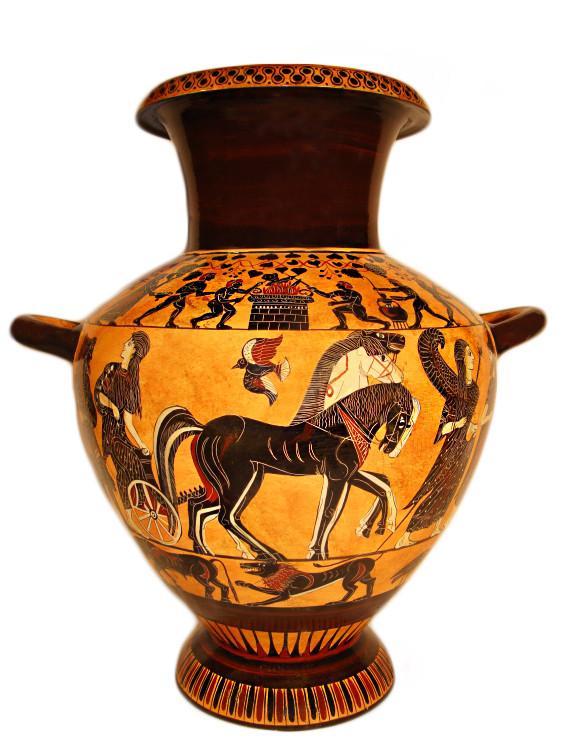 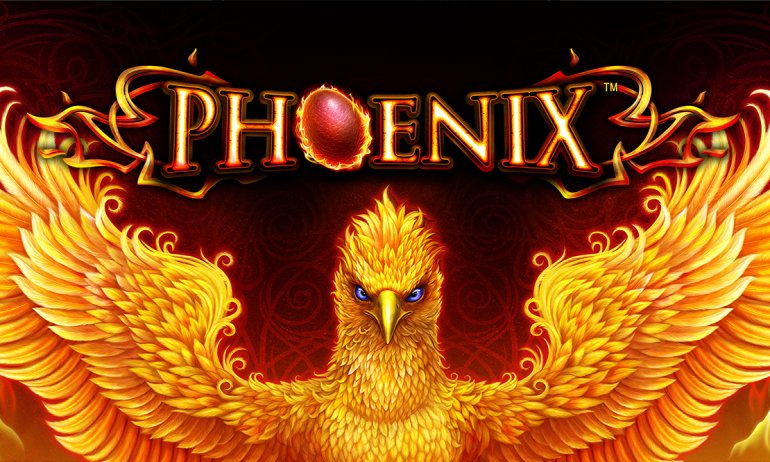 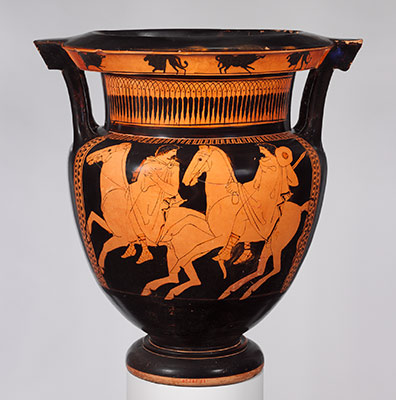 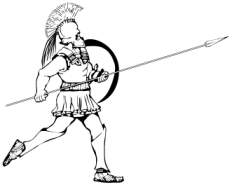 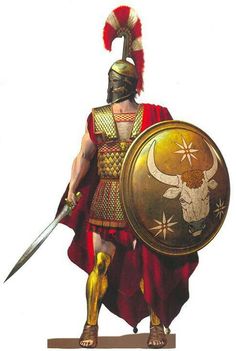 These are the pieces of Ancient Greek art work that you’ve produced during the last three weeks. If you’ve not yet had the opportunity to complete these, here are the links you will need. Just click on the words/ pictures below.
Ancient 
Greek vases
phoenix eye
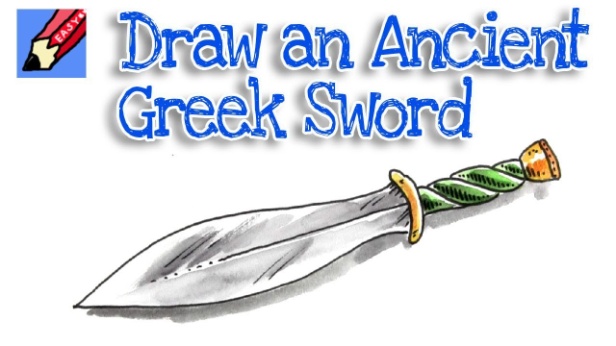 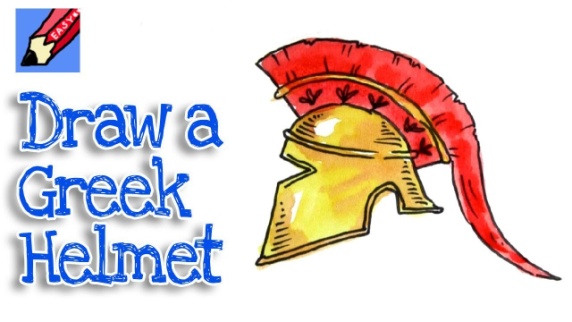 What could I be learning Art today?
We learned on Monday in Science that the gestation period of a humpback whale is 11-12 months. Why not learn how to draw / paint a humpback whale?
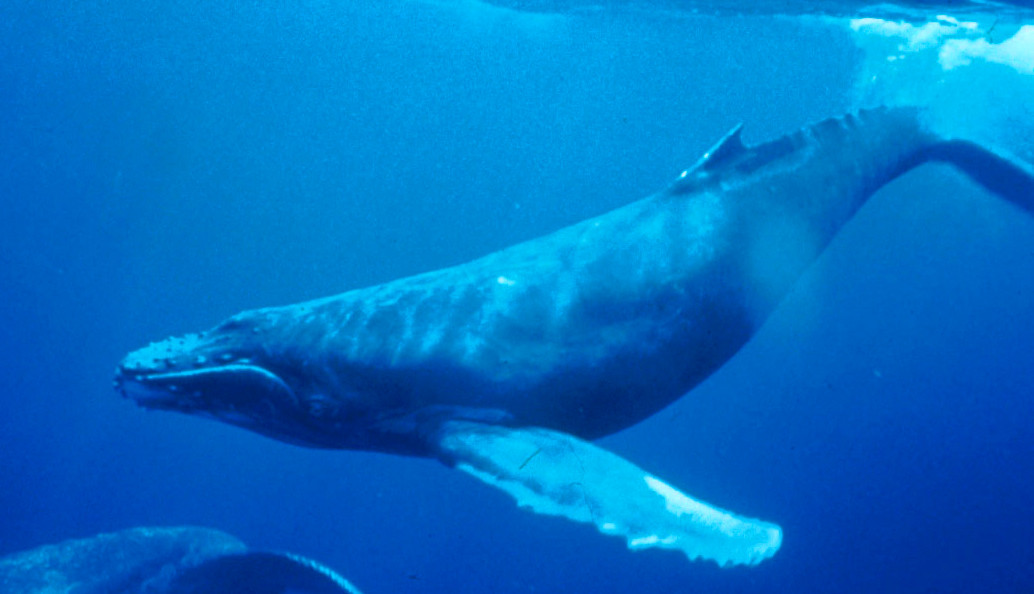 Click on the image to find the link.